Peningamál 2022/3
Myndir
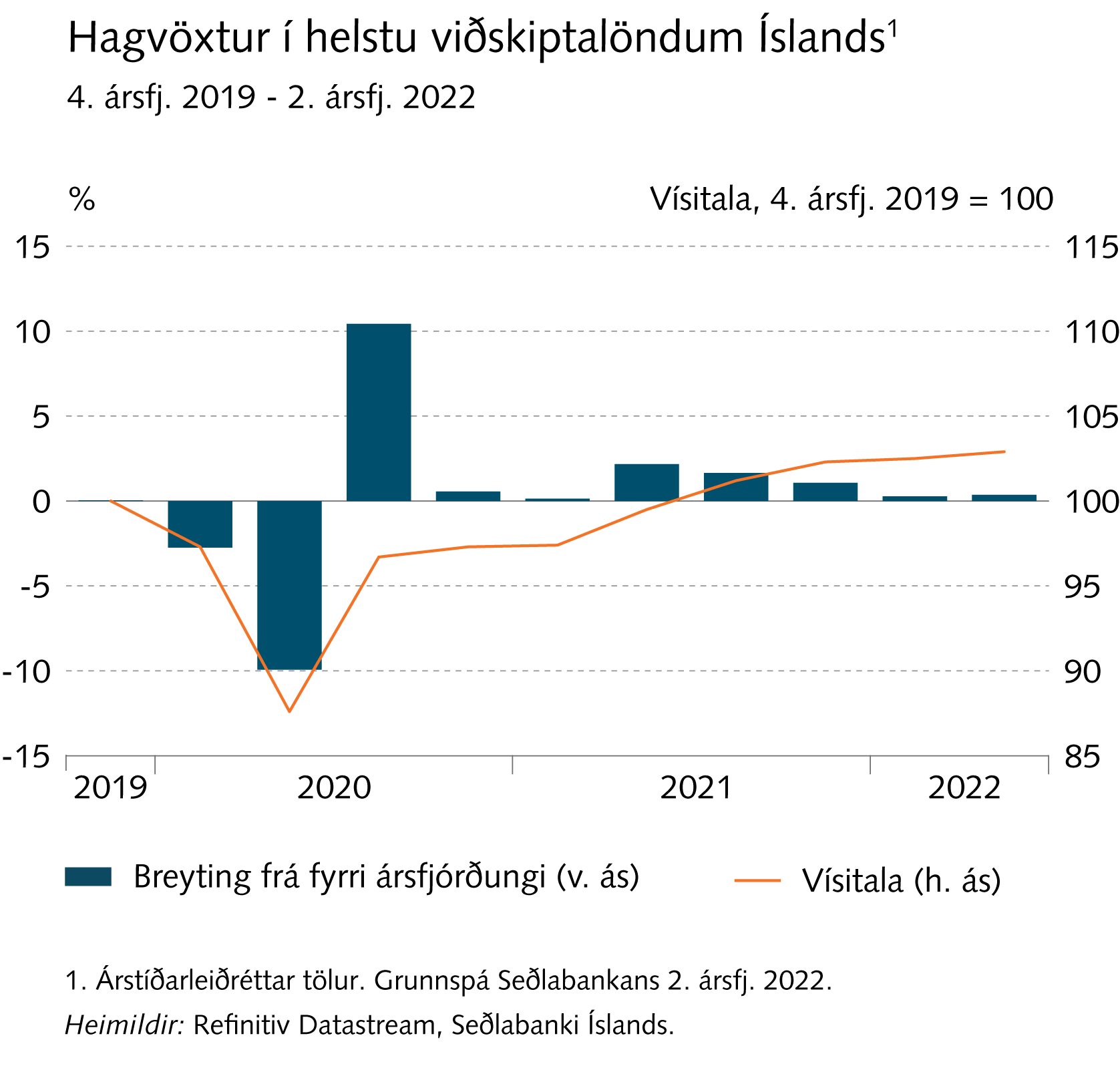 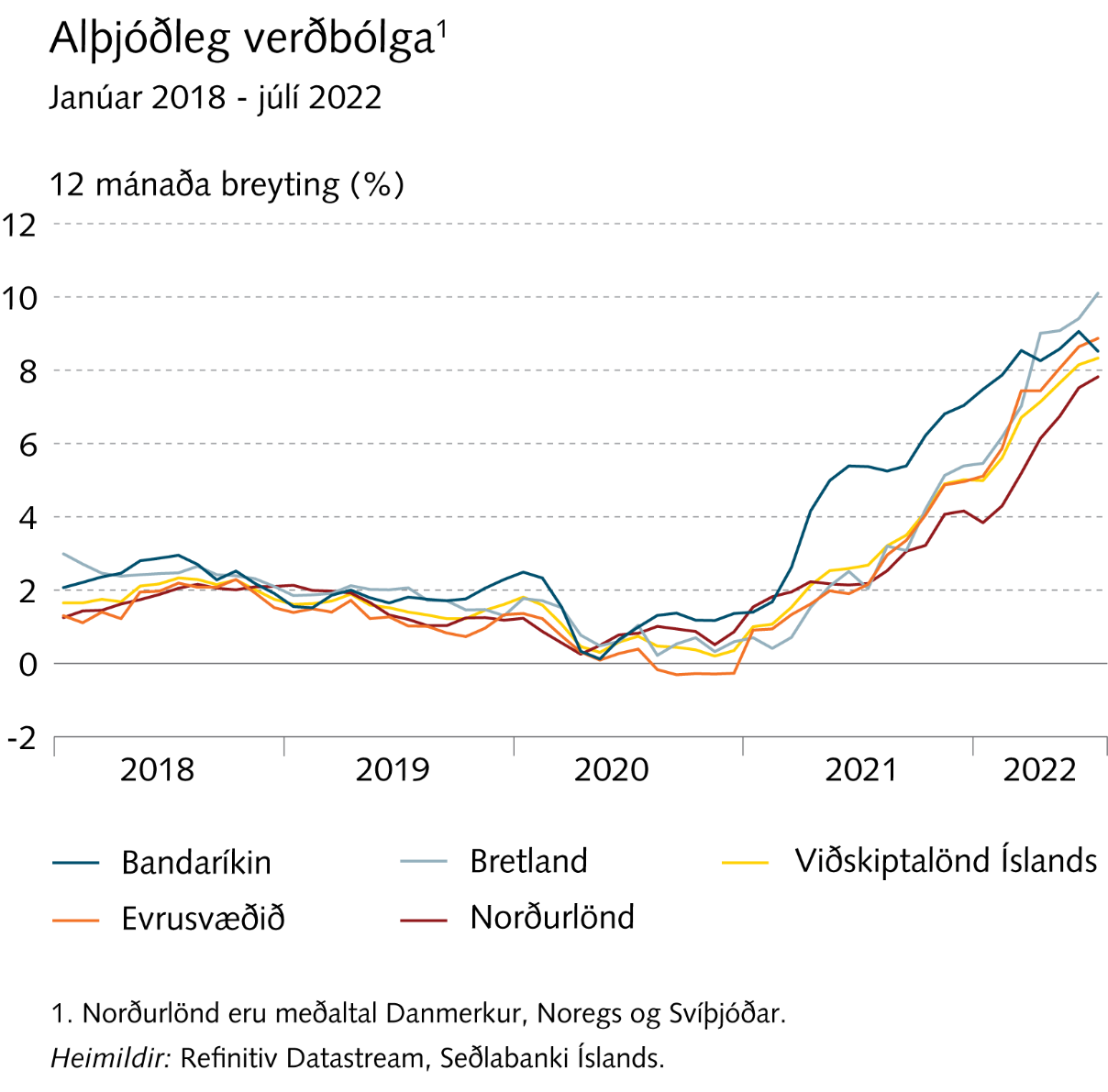 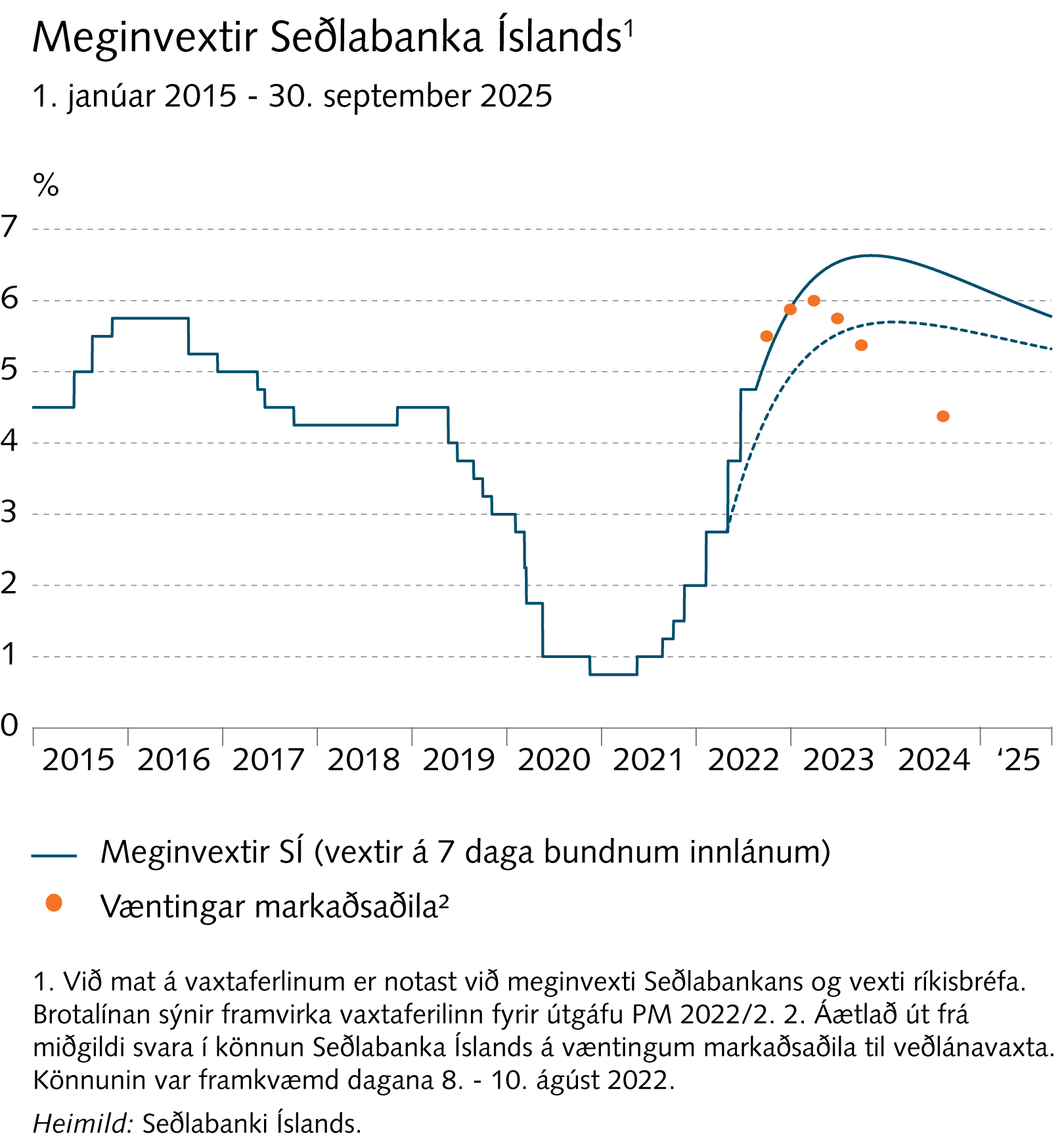 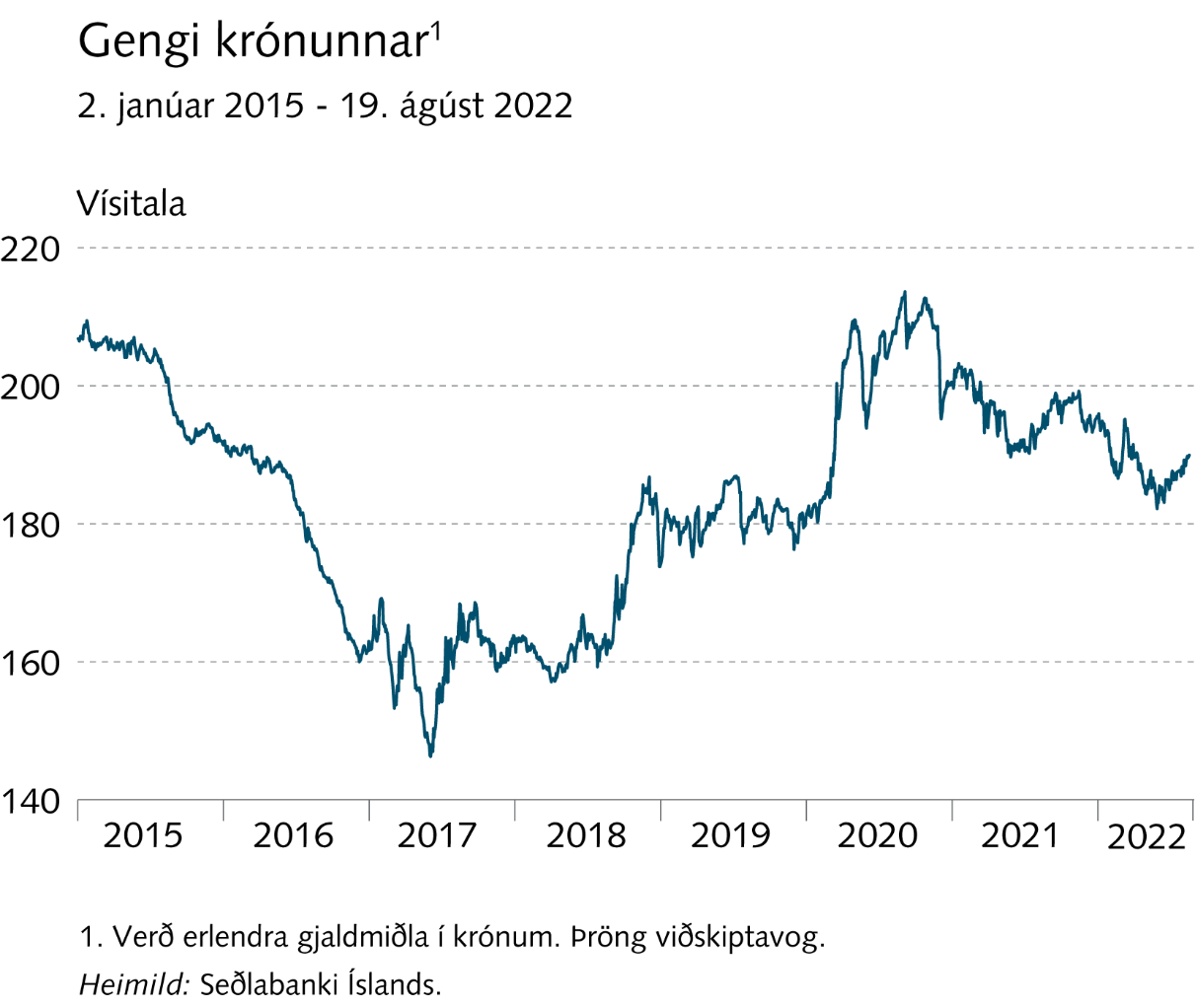 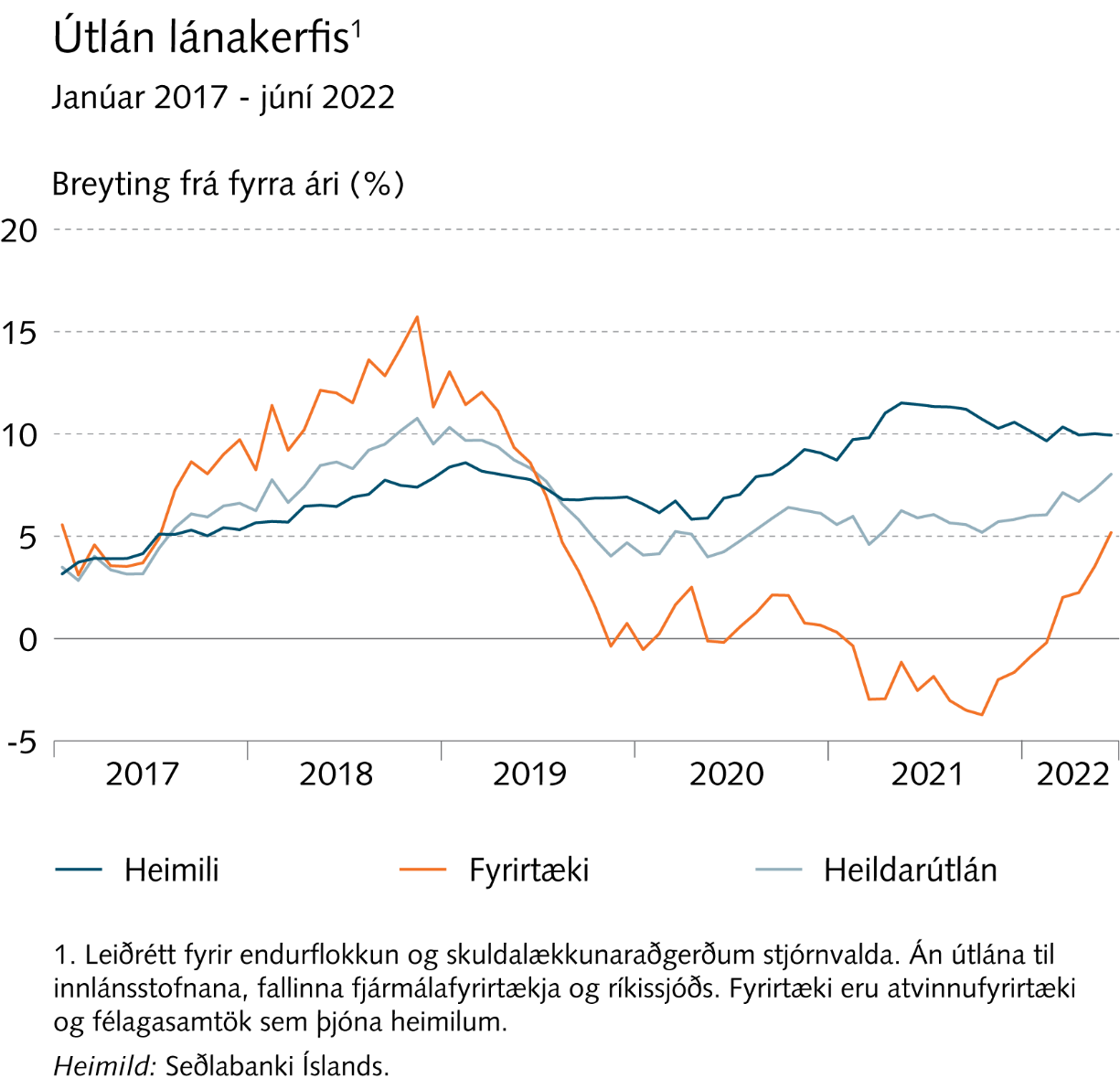 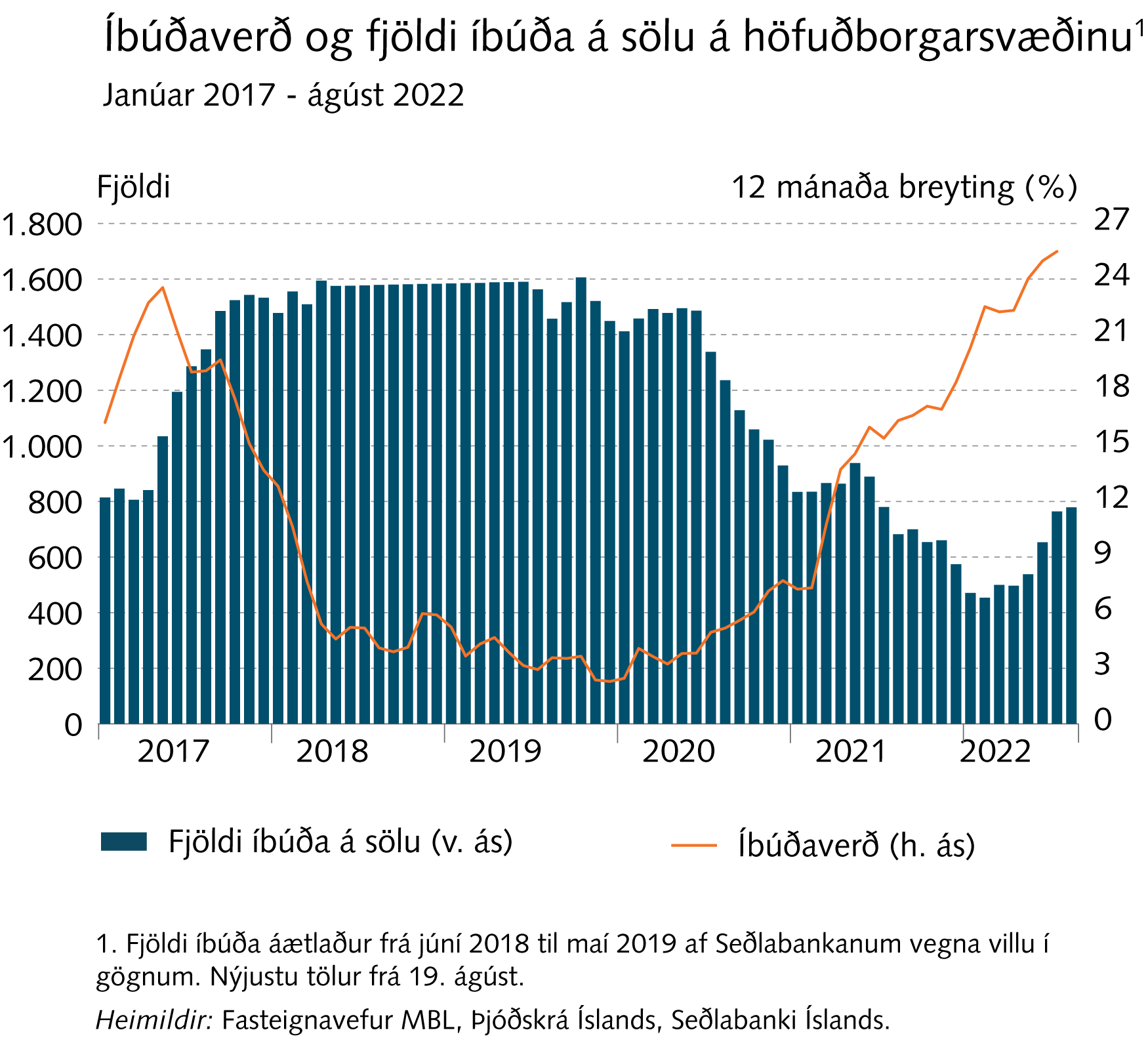 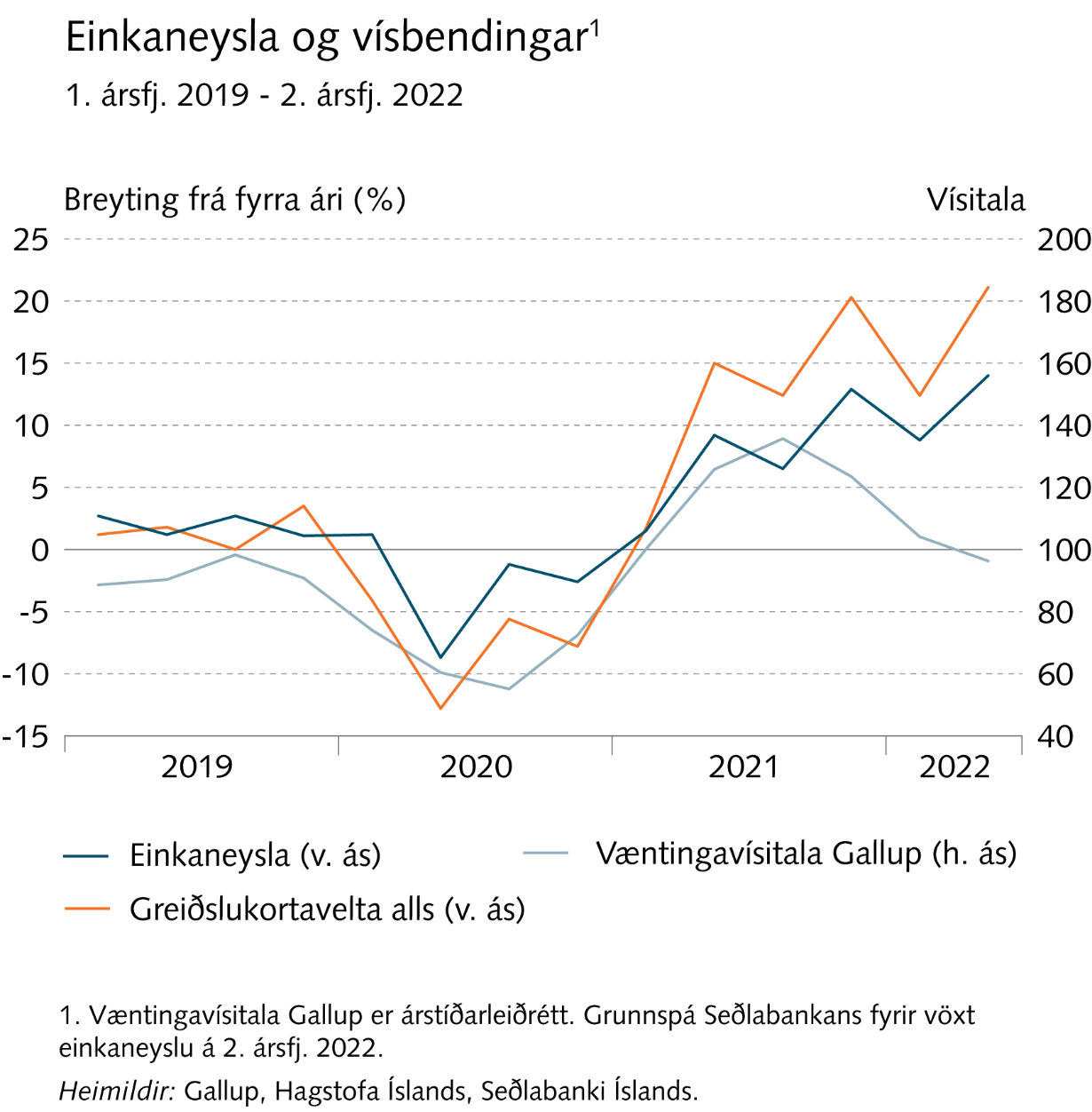 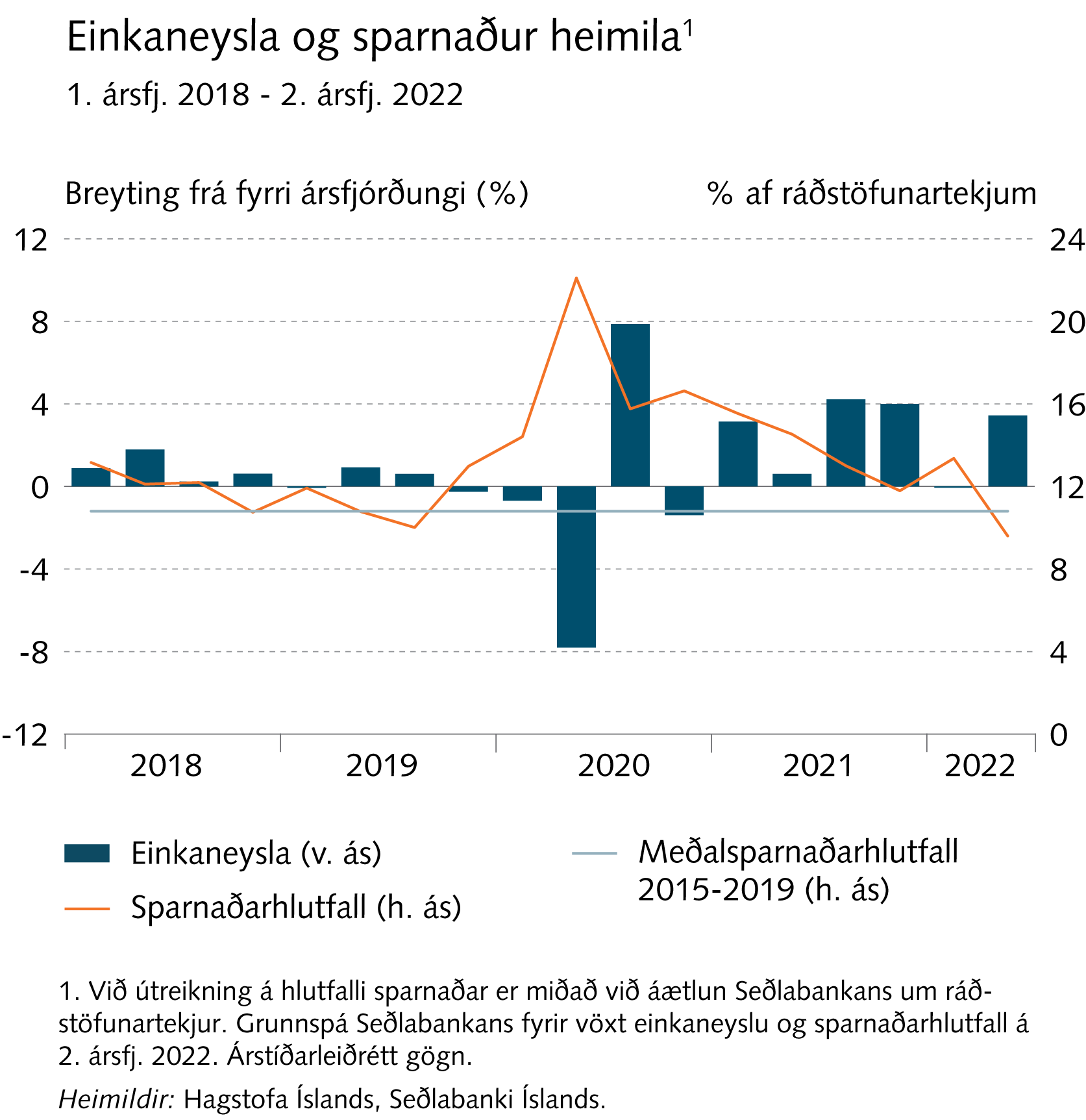 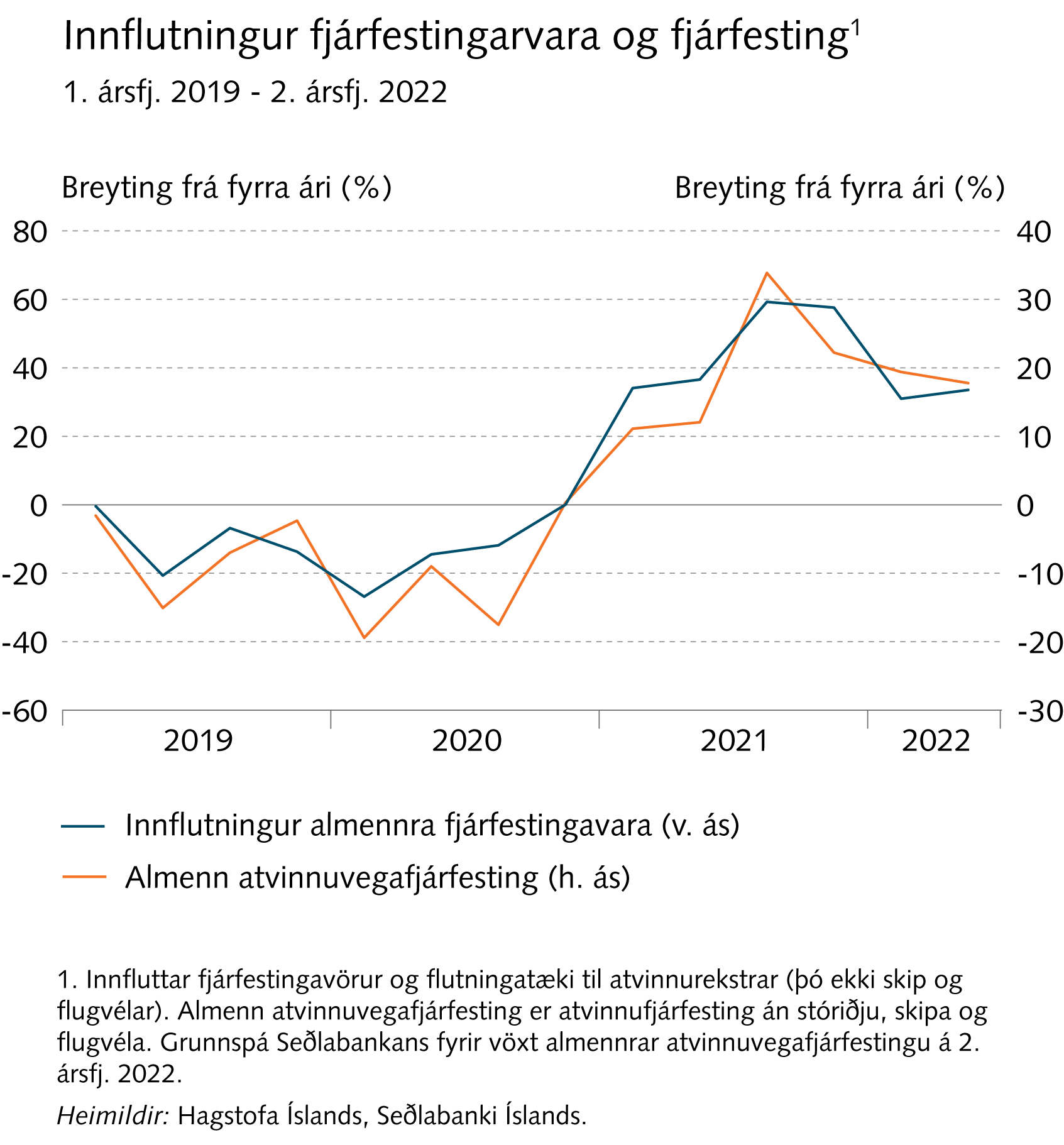 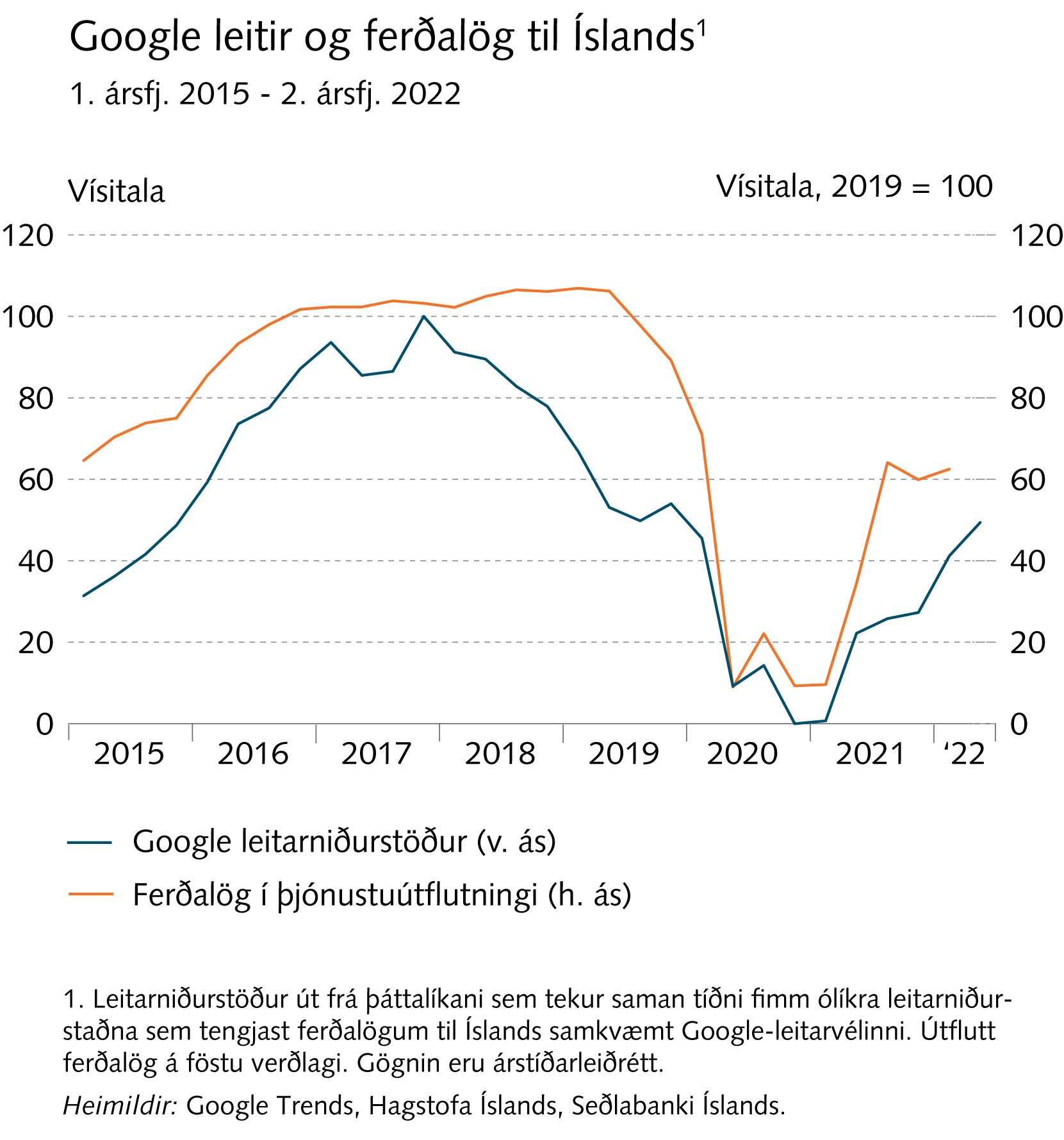 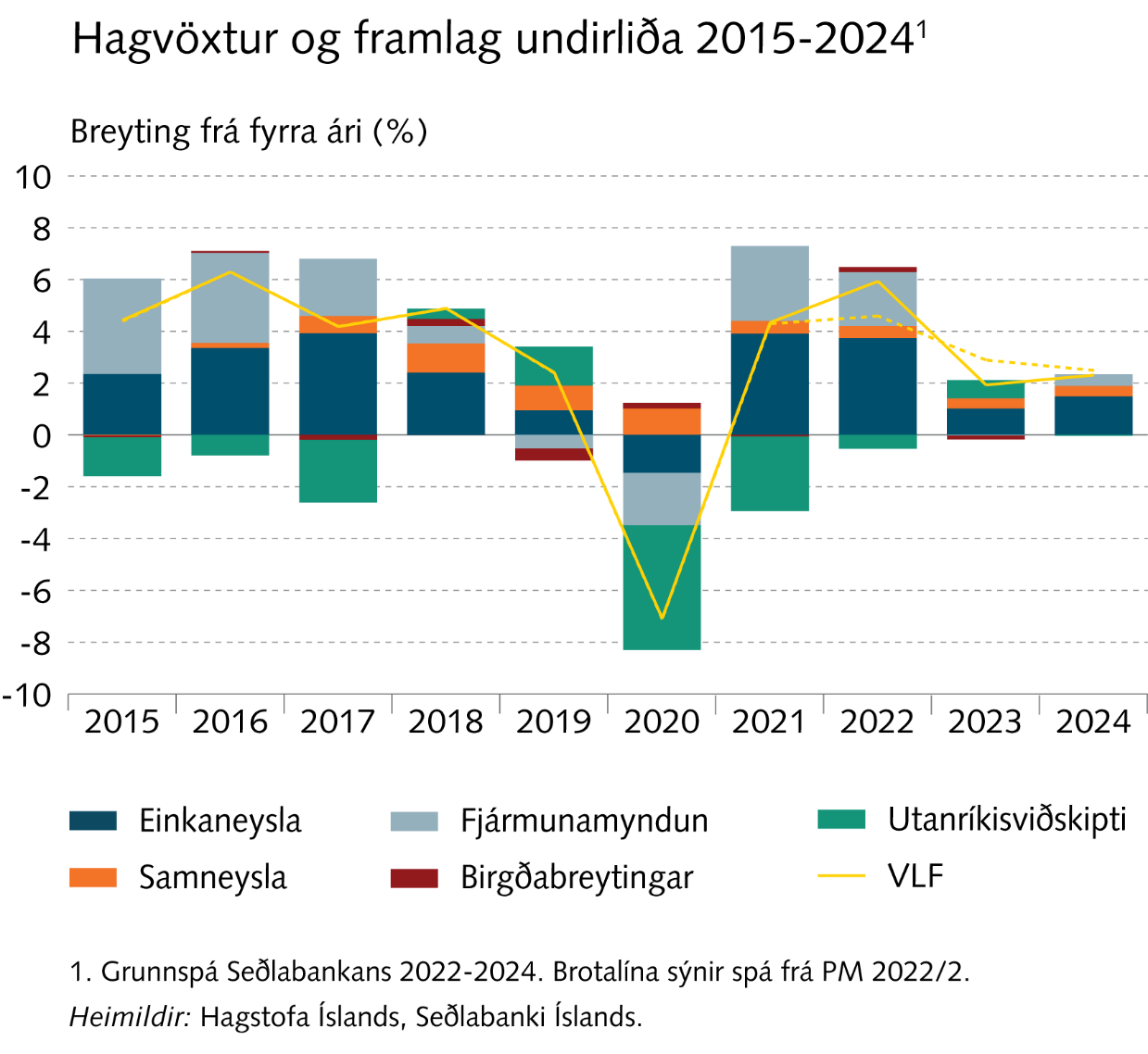 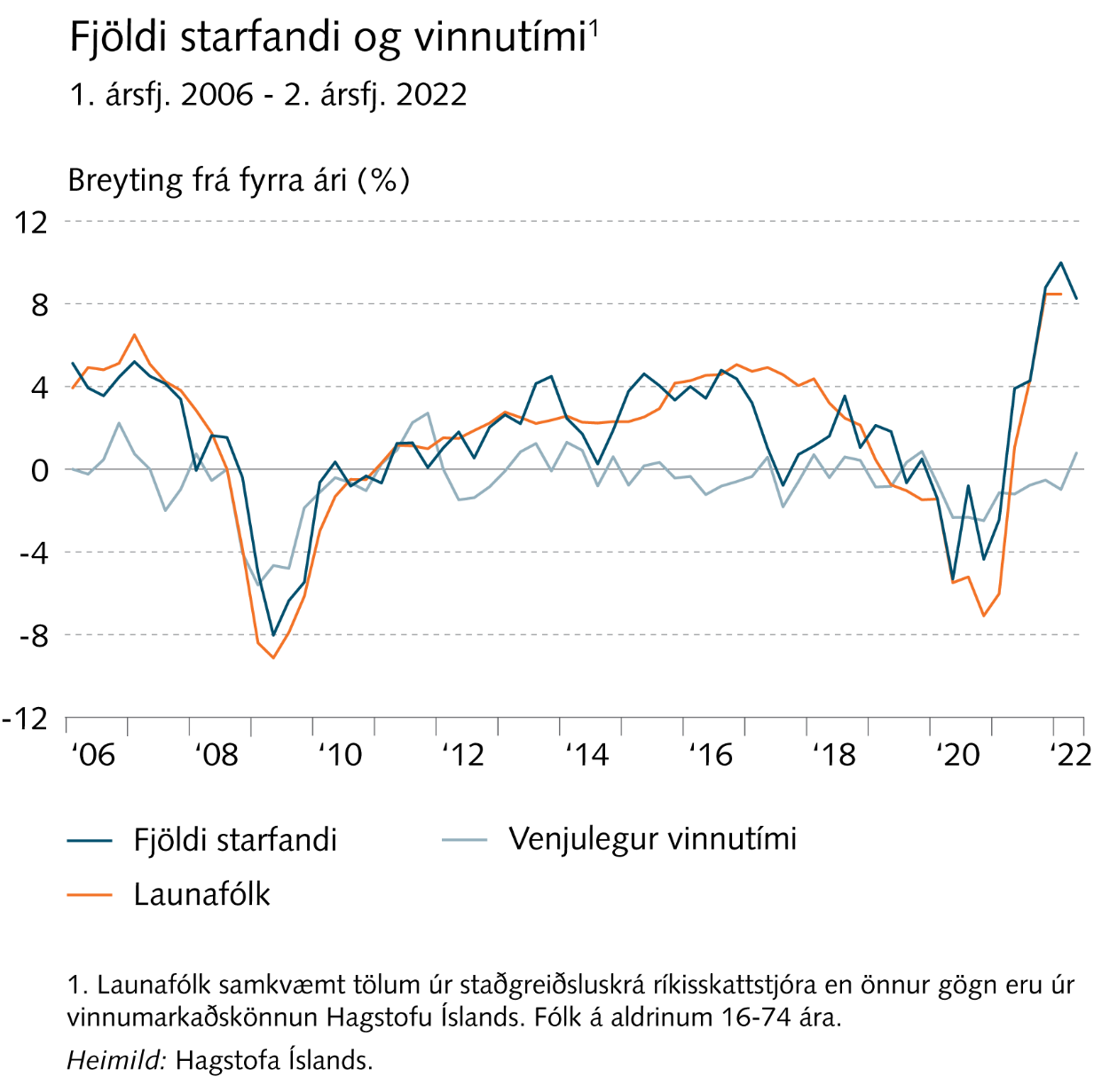 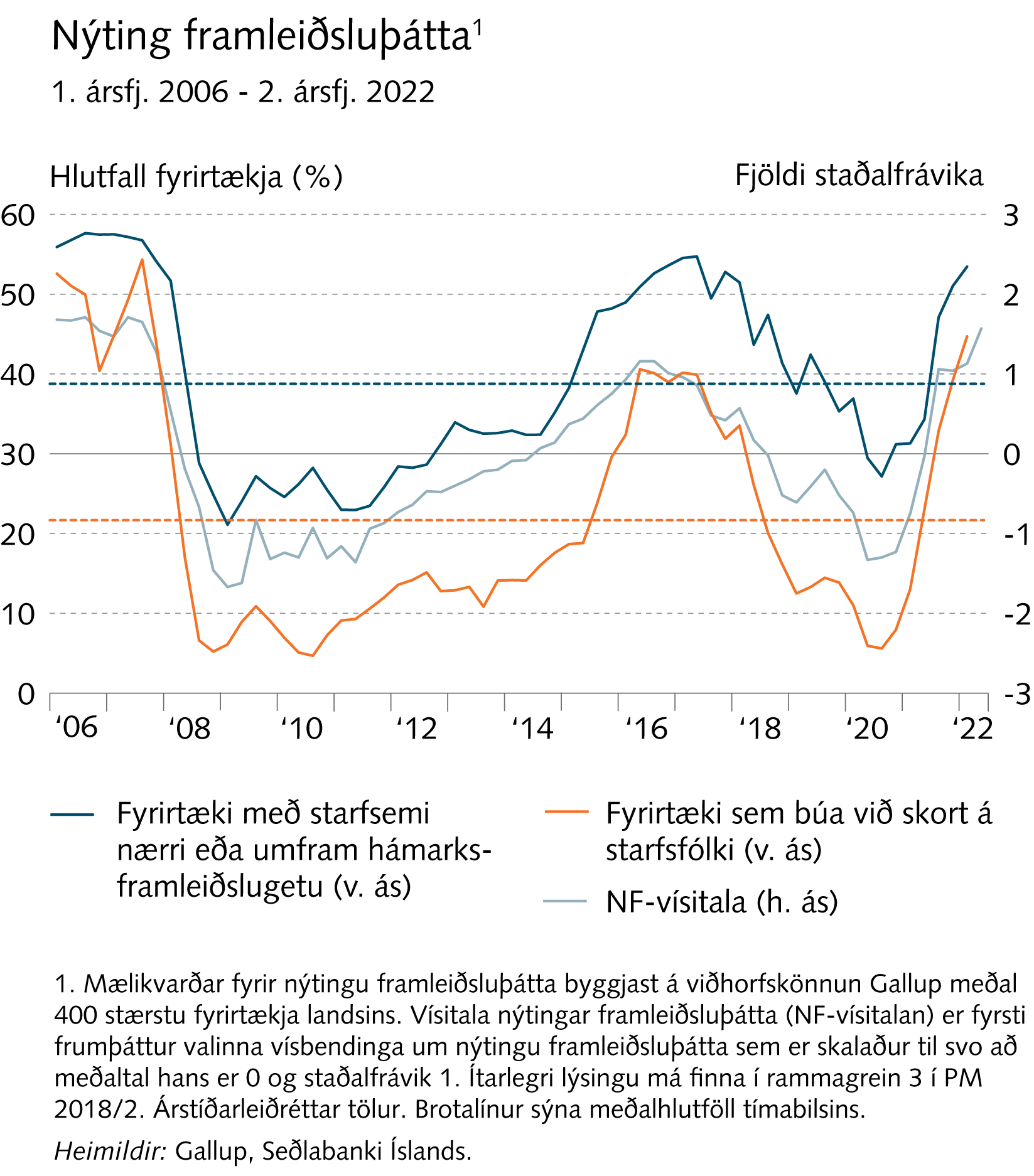 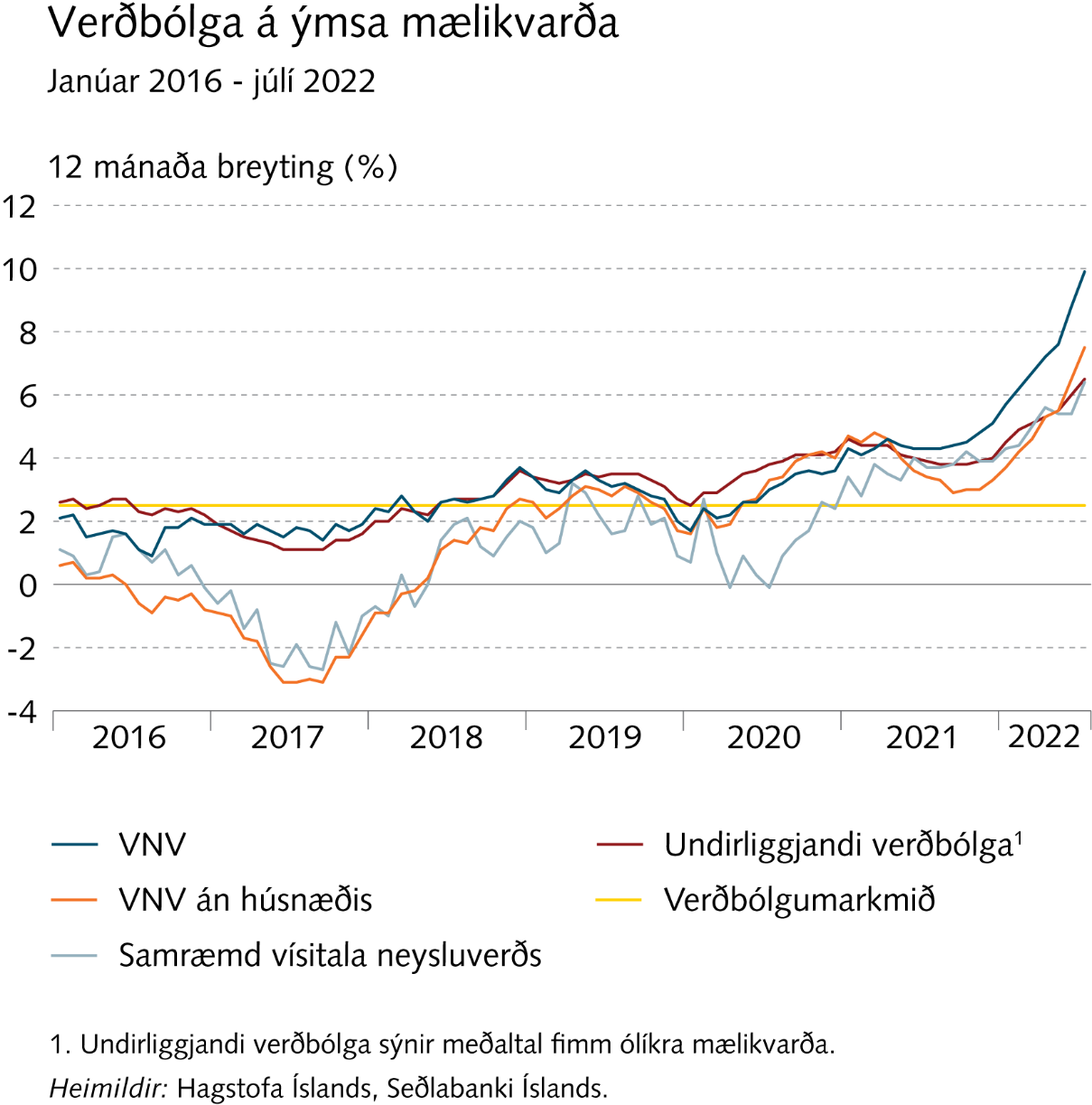 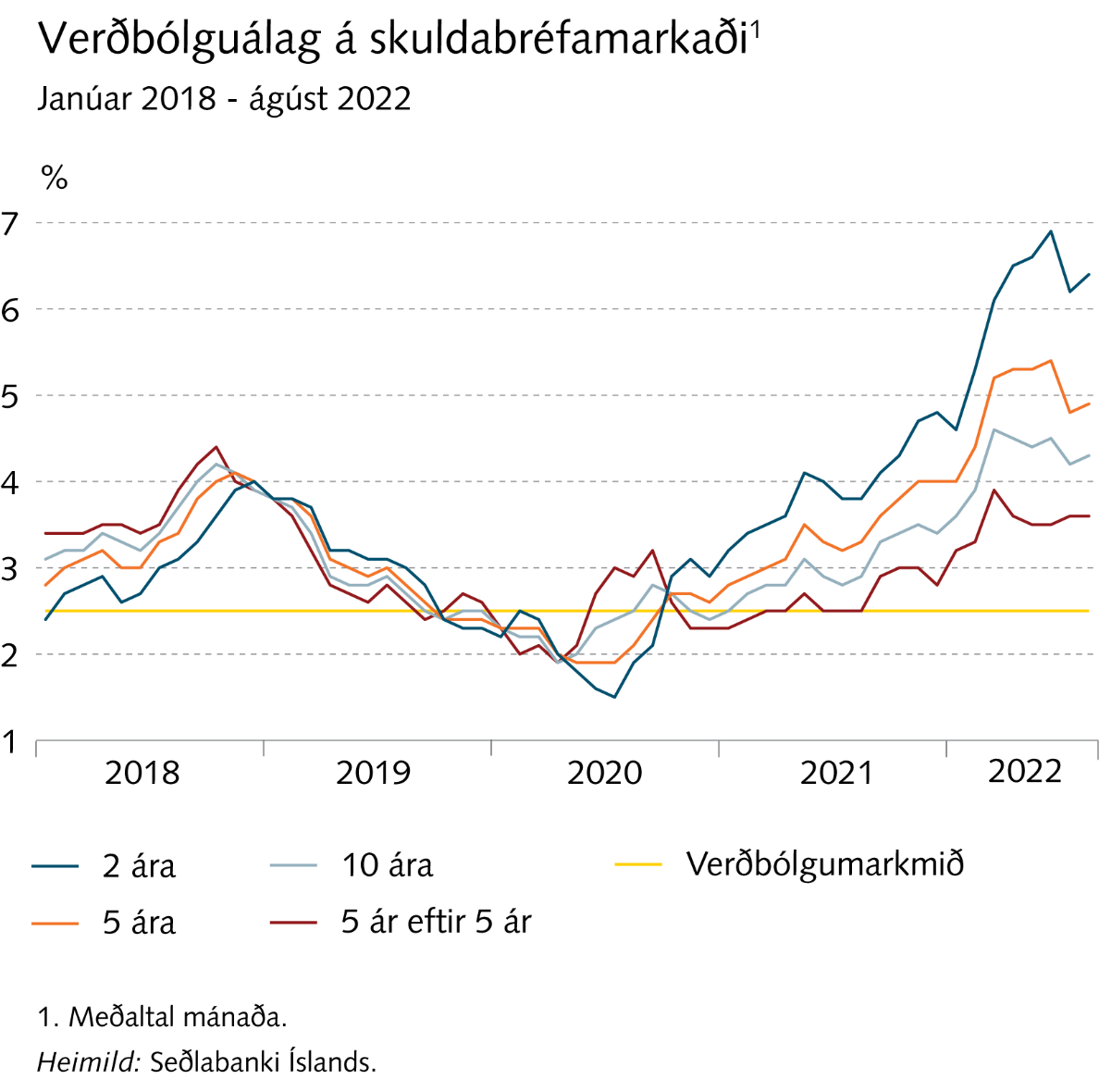 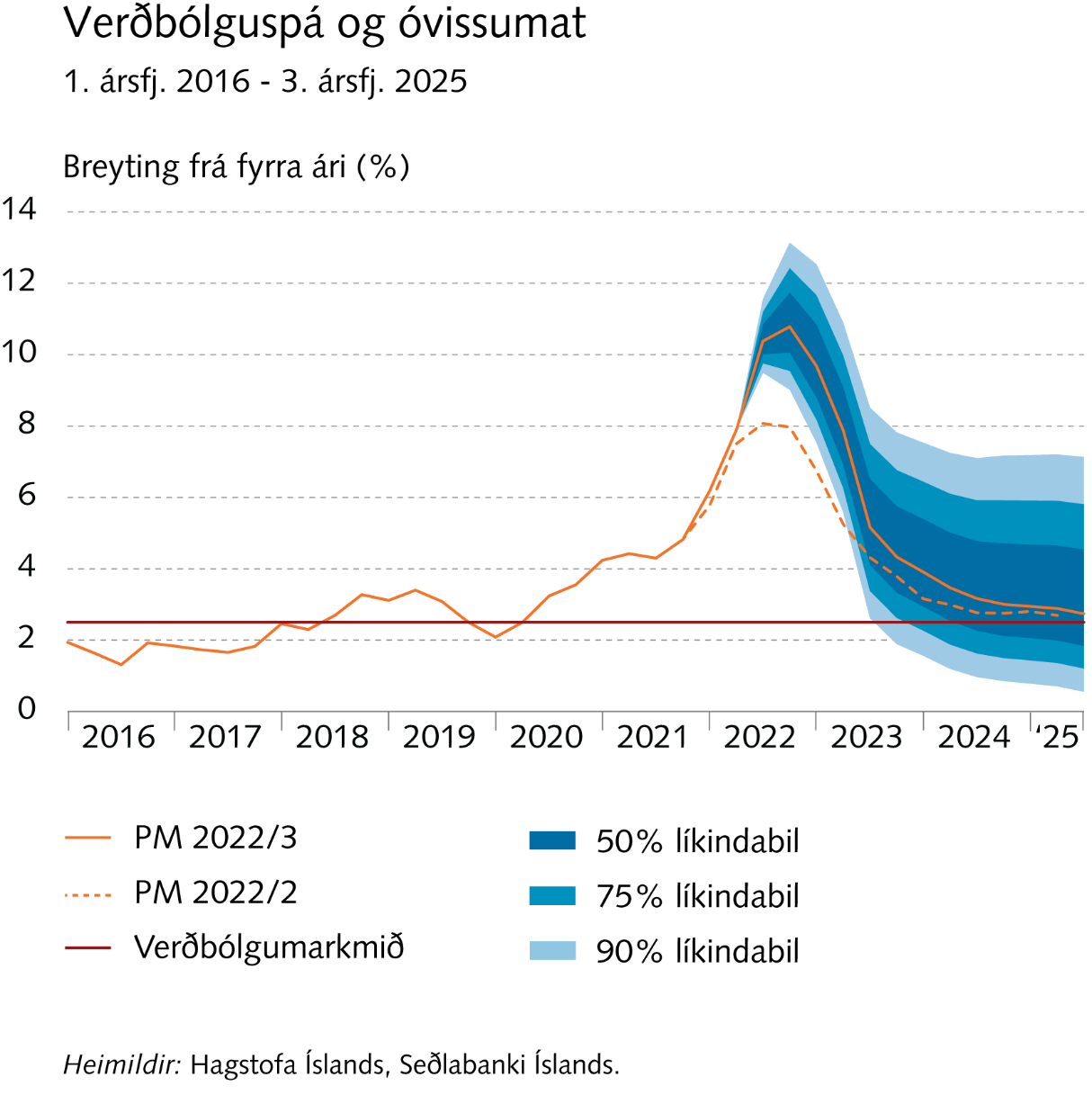